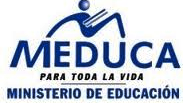 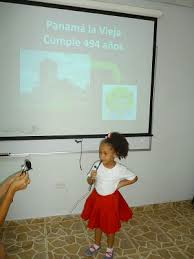 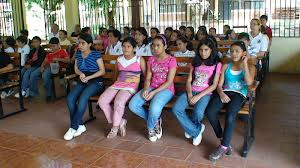 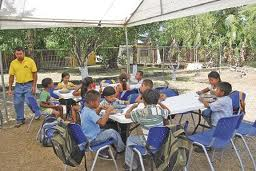 Taller
“Evaluación de y para el aprendizaje de los estudiantes”
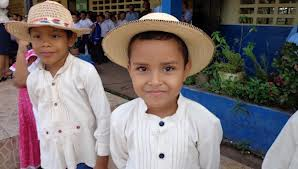 Dr. Julio Herminio Pimienta Prieto
julio.pimienta@anahuac.mx
Profesor Investigador de la Universidad Anáhuac, México
Coordinador Académico del CAISE
Centro Anáhuac de Investigación y Servicios Educativos
Coordinador del Doctorado en Evaluación Educativa
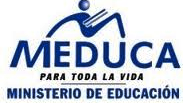 Evaluación de y para los aprendizajes de los estudiantes
Ciudad de Panamá
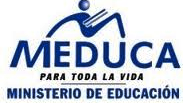 Evaluación de y para los aprendizajes de los estudiantes
Chiriquí
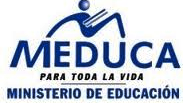 Evaluación de y para los aprendizajes de los estudiantes
Santiago de Veraguas
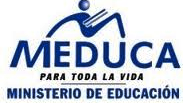 Evaluación de y para los aprendizajes de los estudiantes
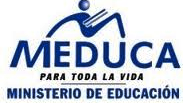 Evaluación de y para los aprendizajes de los estudiantes
Una competencia IMPLICA un DESEMPEÑO
CONTEXTO ÉTICO
Desempeño
Saber
C
Saber hacer
Saber ser
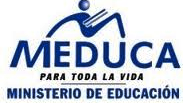 Evaluación de y para los aprendizajes de los estudiantes
Proceso Genérico de Evaluación
Recogida de información: Observación y medida
Especificación de la instancia de referencia
Aprendizaje de los alumnos.
 Eficacia docente.
 Programas.
 Métodos y técnicas.
 Materiales didácticos.
 Organización de la institución educativa.
 Sistema directivo.
 Sistema de agrupamiento.
 Esquema de evaluación.
.Selección.
 Admisión.
 Clasificación.
 Sanción.
 Certificación y titulación.
 Perfeccionamiento del proceso docente-discente.
 Adopción de la mejor alternativa.
 Adaptación de objetivos.
 Planificación educacional.
 Predicción.
 Orientación.
 Etc.
ÁMBITOS
DECISIONES
Descripción y síntesis de la naturaleza y Características de la realidad.
Formación del criterio evaluador
Comparación
Juicio
Decisión
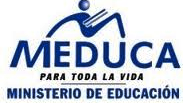 Evaluación de y para los aprendizajes de los estudiantes
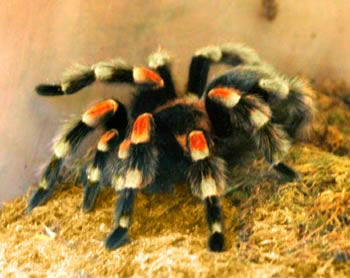 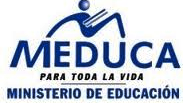 Evaluación de y para los aprendizajes de los estudiantes
Clasificación de la evaluación
Función:
Sumativa: Enjuiciar el producto.
Formativa: Mejorar el proceso.
Tiempo:
Inicial o diagnóstica
Continua
Final
Referentes:
Idiográfica: Referente interno.
Interno, cualitativa.
Nomotética: Referente externo.
Normativa: Promedios del grupo, de la escuela, del país, del mundo.
Criterial: Indicadores de logro.
Agentes que intervienen:
Autoevaluación
Coevaluación
Heteroevaluación
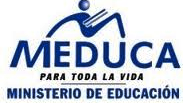 Evaluación de y para los aprendizajes de los estudiantes
Las competencias
se
desarrollan
a través de
Actuación
Reflexión
Sobre la
Activando los
Resolución de problemas
Saberes
en
Saber
conocer
Contextos
Saber
hacer
Saber
ser
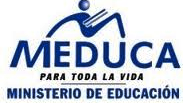 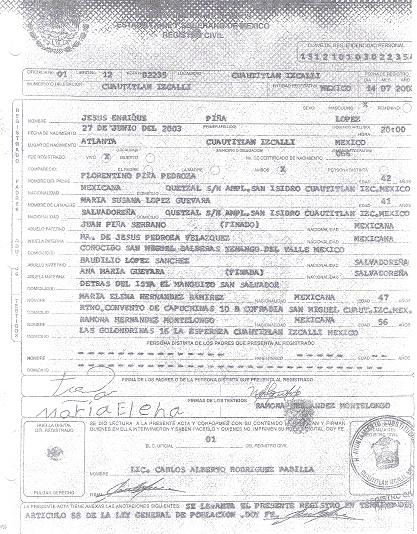 Evaluación de y para los aprendizajes de los estudiantes
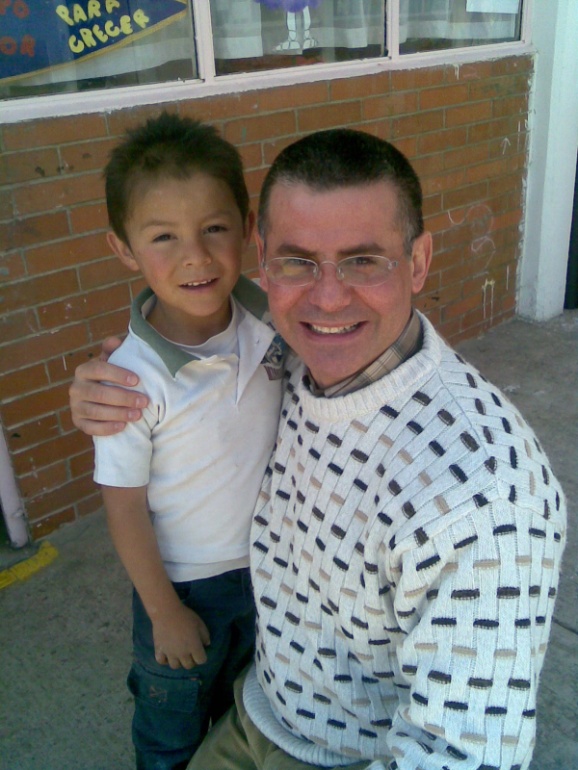 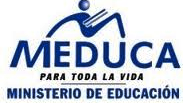 Evaluación
de 
Competencias
realizada
mediante
según los que participan
centrada 
en el
Valoración
Autoevaluación
Coevaluación
Desempeño
basado en
Heteroevaluación
basado en
referidos a
ante
Criterios
Concensuados
Situaciones
Simuladas
Situaciones
Reales
en una verdadera
Experiencia 
Auténtica
en contextos
Integrando
Saber 
Saber Hacer
Saber Ser
Escolar
Formación 
y
Aprendizaje
Familiar
Personal
Evaluación de y para los aprendizajes de los estudiantes
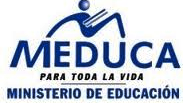 Evaluación de y para los aprendizajes de los estudiantes
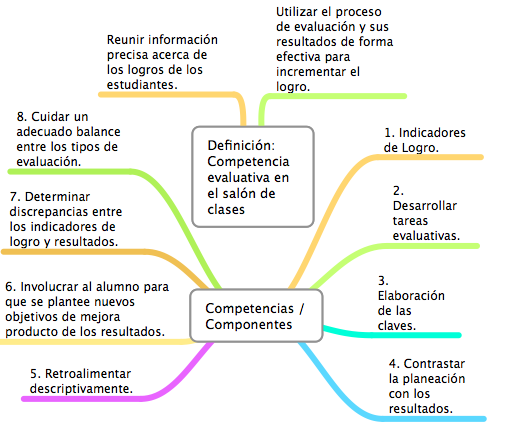 Chappuis, J., Stiggins, R., Chappuis, S. & Arter, J. (2013). Classroom assessment for student learning. USA: Pearson.
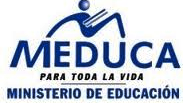 Evaluación de y para los aprendizajes de los estudiantes
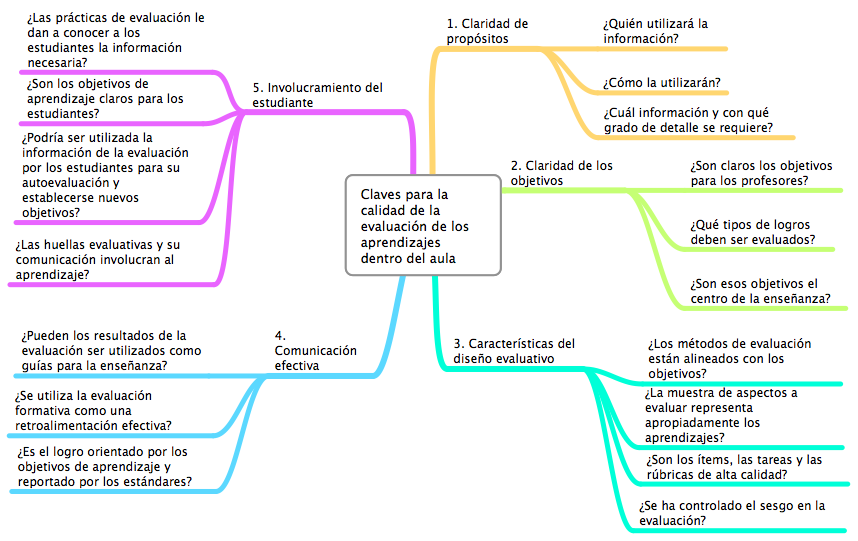 Chappuis, J., Stiggins, R., Chappuis, S. & Arter, J. (2013). Classroom assessment for student learning. USA: Pearson.
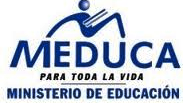 Evaluación de y para los aprendizajes de los estudiantes
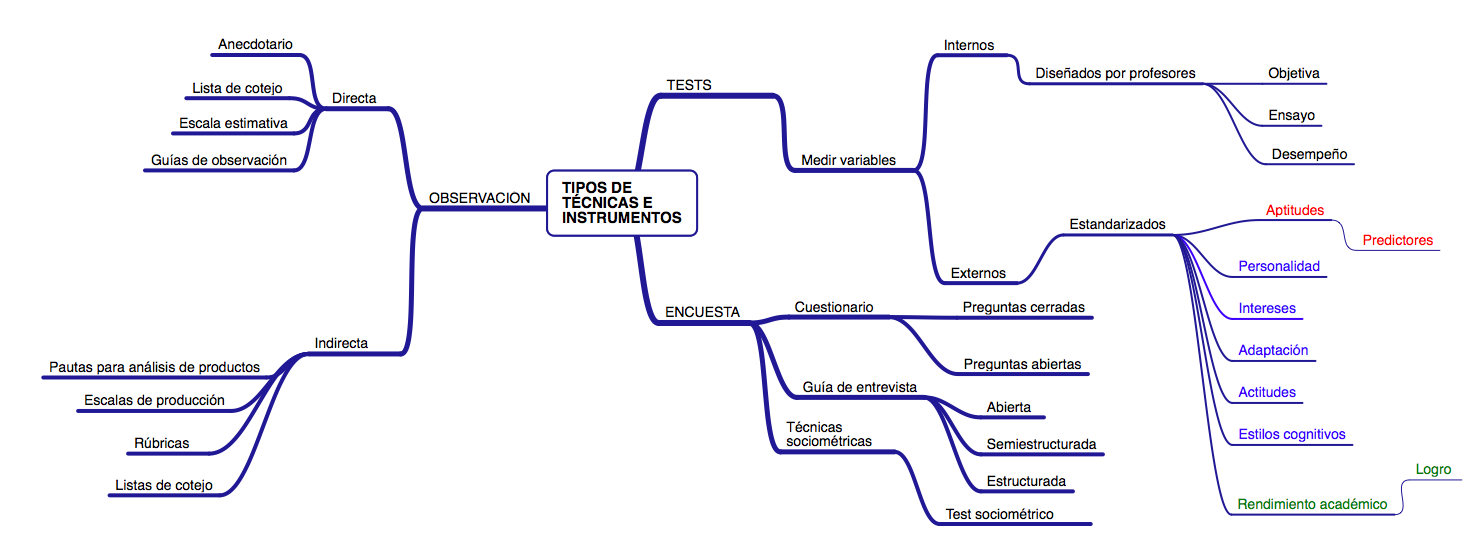 García, J. (2012). Bases pedagógicas de la evaluación educativa. España: Síntesis.
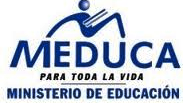 Evaluación de y para los aprendizajes de los estudiantes
¿Será necesario cambiar la lógica con la que veníamos trabajando?
¿Cuál es la lógica con la hemos venido trabajando?
¿Por qué es necesario cambiar la lógica con la que veníamos trabajando?
¿CUÁL PUEDE SER “OTRA” LÓGICA?
CONTENIDOS
CONTEXTO
NUEVA TRANSPOSICIÓN DIDÁCTICA
TRANSFORMAR
APRENDIZAJE
DE LOS CONTENIDOS A LA LÓGICA DE LA ACCIÓN
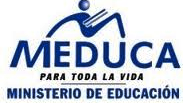 Evaluación de y para los aprendizajes de los estudiantes
Secuencia Didáctica
Objetivos de aprendizaje
Indicadores de Logro
Actividades para la formación
Evaluación
Recursos
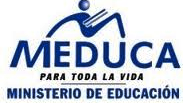 Evaluación de y para los aprendizajes de los estudiantes
“La evaluación dirige el aprendizaje”

George E. Miller (1919-1998)
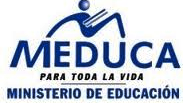 Evaluación de y para los aprendizajes de los estudiantes
Variable, constructo: aprendizaje en matemáticas

Algebra
Resuelve ecuaciones lineales
Resuelve ecuaciones de segundo grado
Artmética
Geometría
Cálculo
http://www.eniacedu.com
julio.pimienta@anahuac.mx
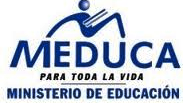 Evaluación de y para los aprendizajes de los estudiantes
Planificación de la formación y la evaluación basada en competencias
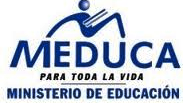 Evaluación de y para los aprendizajes de los estudiantes
Planificación de la formación y la evaluación basada en competencias
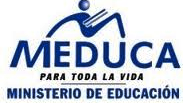 Evaluación de y para los aprendizajes de los estudiantes
Ejemplo de instrumento para la evaluación de evidencias
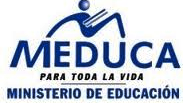 Evaluación de y para los aprendizajes de los estudiantes
Tabla de Especificaciones para la Planificación de una Prueba
Asignatura: Biología. Duodécimo grado.
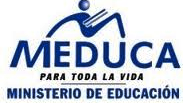 Evaluación de y para los aprendizajes de los estudiantes
Ejemplo de Prueba
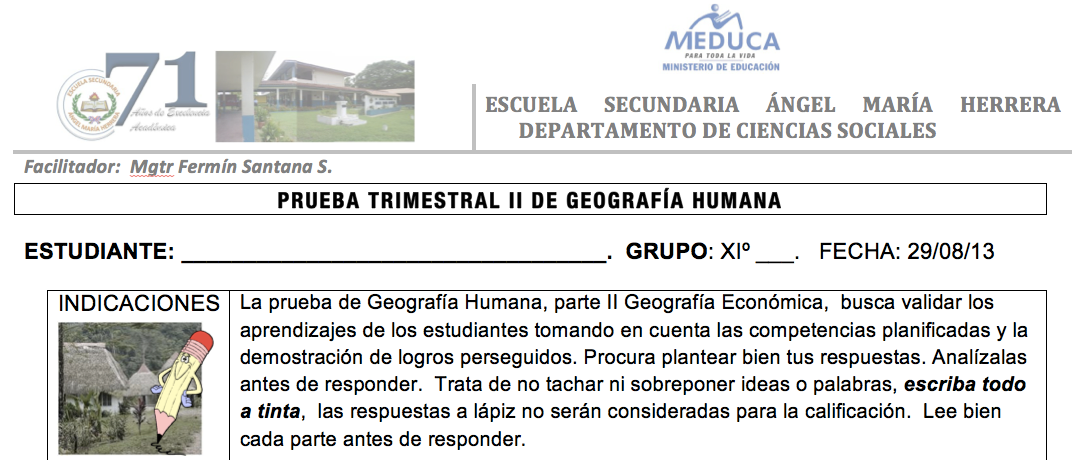 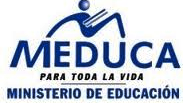 Evaluación de y para los aprendizajes de los estudiantes
Ejemplo de Prueba
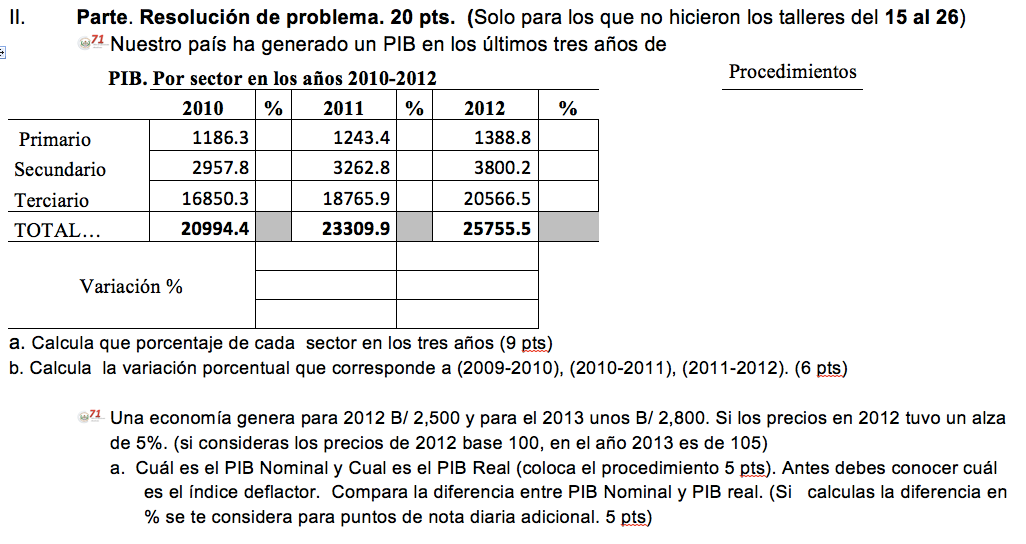 Prueba elaborada por el Mgtr. Fermín Santana
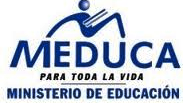 Evaluación de y para los aprendizajes de los estudiantes
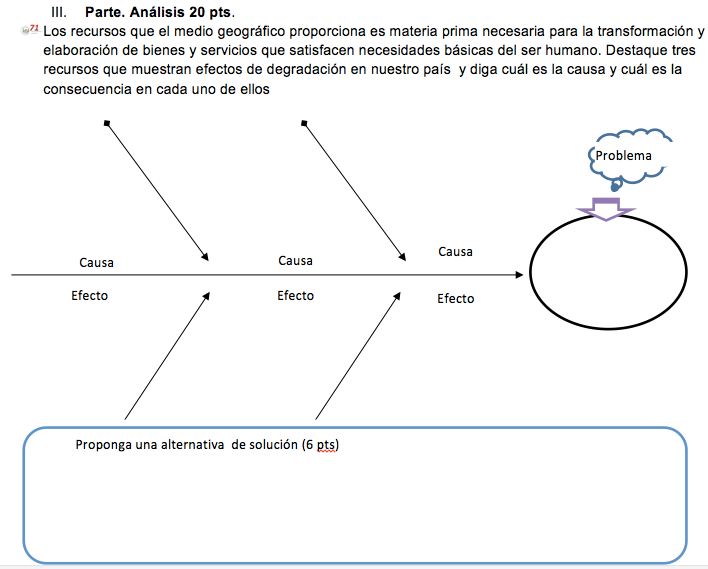 Ejemplo de Prueba
Prueba elaborada por el Mgtr. Fermín Santana